YHTEISHAKUINFO
SUOMEN KOULUTUSJÄRJESTELMÄ
1. YLIOPISTON KOULUTUSALAT
Humanistiset alat ja teologia
Kasvatusala
Kauppa, hallinto ja oikeustiede
Luonnontieteet, matematiikka ja tilastotiede
Farmasia, hammaslääketiede ja lääketiede
Maa- ja metsätaloustiede, eläinlääketiede
Palvelualat: liikuntatiede ja sotilasala
Sosiaalitieteet, journalistiikka ja viestintä
Taiteet ja kulttuuri
Tekniikka, teollisuus ja rakentaminen
Tietojenkäsittely, tietotekniikka (ICT) ja informaatiotutkimus
Terveys ja hyvinvointi
Yhteiskuntatieteet

(Yliopistojen pääaineet)
YLIOPISTO-OPINTOJEN RAKENNE
 Yhteensä 300op. 

kieli –ja viestintäopinnot
perus- ja aineopinnot
syventävät opinnot
gradu/Diplomityö
sivuaineopinnot
ESIMERKKINÄ KASVATUSTIETEET
VALINTAPERUSTEET YLIOPISTOON
Valintaperusteet vaihtelevat yliopistoittain!
Valintakoe (yhteisvalinta ja valintakoeyhteistyö)
Todistusvalinta
Näyttöreitti-väylät
Avoimen väylä

Joillakin aloilla soveltuvuuskokeet 
Kulttuuri- ja taidealoilla, arkkitehtuurissa ennakkotehtävät

Lisätietoa: Yliopistovalinnat.fi (huomioi 2026 muutos!)
Sosiaalitieteiden näyttöreittiväylä
ESIMERKIT TODISTUSVALINNOISTA
+ KYNNYSEHDOT/ma + ke
Valintayhteistyöt
Lääketieteellisten alojen yhteisvalinta
Maantieteen yhteisvalinta
Matematiikan valintakoeyhteistyö
Metsätieteiden valintakoeyhteistyö
Oikeustieteellisen alan yhteisvalinta
Psykologian ja logopedian valintayhteistyö
Sosiaalityön yhteisvalinta
Sosiaalitieteiden ja yhteiskuntatutkimuksen valintayhteistyö
Suomen kielen valintakoeyhteistyö
Tietojenkäsittelytieteen valintakoeyhteistyö
Yhteiskunnallisten alojen valintakoeyhteistyö (9 hakukohdetta)
Biokemian ja molekyylibiotieteiden valintakoeyhteistyö
Biologian yhteisvalinta
Biolääketieteen yhteisvalinta
Diplomi-insinööri- ja arkkitehtikoulutuksen (DIA) yhteisvalinta
Englannin yhteisvalinta
Farmasian valintakoeyhteistyö
Helsingin yliopiston filosofian, historian, kulttuurien ja
taiteiden tutkimuksen valintakoe
Historian valintakoeyhteistyö (Tre, Tku, Oulu, Jkylä, Itä-
Suomi)
Kasvatusalan valintayhteistyö
Kauppatieteellisen alan yhteisvalinta
Kulttuuritieteiden yhteisvalinta
Yhteisvalinnat ja muut valintayhteistyöt
Mitä valintayhteistyö tarkoittaa?
Monilla aloilla tehdään yliopistojen välistä valintayhteistyötä. Valintayhteistyö tarkoittaa, että voit hakea samalla valintakokeella (eli pääsykokeella) tai valinnassa käytettävällä kurssilla useampaan opiskelupaikkaan eri yliopistoissa. Valintakoe- tai kurssisuorituksesi otetaan huomioon niissä valintayhteistyön hakukohteissa, joihin olet hakenut.
Kaikki saman alan hakukohteet eivät välttämättä ole mukana kyseisen alan valintayhteistyössä. Tarkista siis aina erikseen, mitkä kaikki yliopistojen hakukohteet ovat mukana valintayhteistyössä.
2. AMMATTIKORKEAKOULUN KOULUTUSALAT
Humanistinen ala
Kasvatusala
Kauppa ja hallinto
Maa- ja metsätalous
Palvelu
Sosiaaliala
Taiteet ja kulttuuri
Tekniikka, teollisuus ja rakentaminen
Terveys ja hyvinvointi
Tietojenkäsittely, tieto- ja viestintätekniikka 
(ICT) ja kirjasto- ja tietopalvelut
AMMATTIKORKEAKOULUOPINTOJEN RAKENNE
Opintojen laajuus
Yht. 210, 240 tai 270 op.
VALINTAPERUSTEET AMMATTIKORKEAKOULUUN
Opiskelijat valitaan:

  1) Valintakokeen perusteella
  2) YO-todistuksen perusteella (ei esim. kulttuurialalla)
  3) Ammatillisen perustutkintodistuksen perusteella
  4) Aiempien korkeakouluopintojen perusteella

Lisätietoa: www.ammattikorkeakouluun.fi 

> Samalla valintakokeella voi siis hakea eri aloille, esim. sairaanhoitajaksi ja sosionomiksi
AMMATTIKORKEAKOULUJEN YHTEINEN DIGITAALINEN VALINTAKOE  27.5. – 31.5.2024
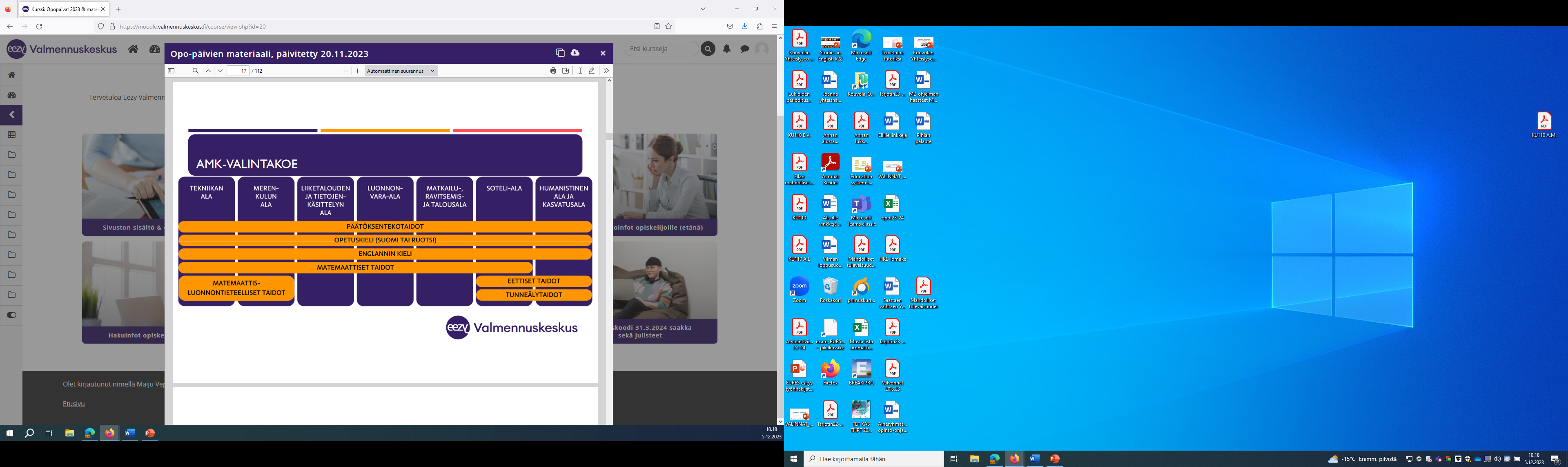 [Speaker Notes: L]
AMK-TODISTUSVALINTA (5 AINETTA, MAX 198p.)
3. AMMATILLISET PERUSTUTKINNOT
Ammatillisen perustutkinnon suorittaminen henkilökohtaisen opintosuunnitelman mukaisesti
Jatkuvan haun kautta voi hakeutua opiskelemaan joustavasti ympäri vuoden (lisätietoa ammattiopistoista)
[Speaker Notes: T]
KORKEAKOULUJEN YHTEISHAKU KEVÄÄLLÄ 2024
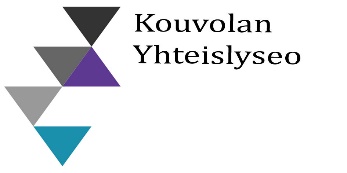 Keväällä 2024 haetaan samassa yhteishaussa yliopistoihin ja ammattikorkeakouluihin 
Hakulomake täytetään sähköisesti nettiosoitteessa  https://opintopolku.fi/konfo/fi/
Opiskelija voi hakea jopa 12 hakukohteeseen (voi olla sekä yliopisto- että AMK-tutkintoja)
Opiskelijat valitaan pääosin todistuksen tai valintakokeen perusteella
[Speaker Notes: L]
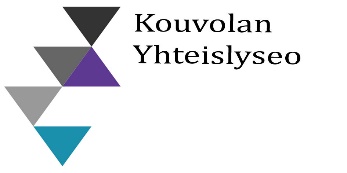 2 HAKUAIKAA
1.YHTEISHAKU 3.1. – 17.1.2024 klo 15.00
Vieraskieliset koulutukset ja Taideyliopiston koulutukset
1-6 hakukohdetta, ei prioriteettijärjestystä
 opiskelija voi tulla valituksi jopa 6 hakukohteeseen
urly.fi/3mwC (hakukohteet)
 
2.YHTEISHAKU: 13.3. – 27.3.2024 klo 15.00
Muut korkeakoulututkinnot (myös vieraskielistä koulutusta) 
1-6 hakukohdetta, prioriteettijärjestys!
opiskelija voi tulla valituksi vain yhteen hakukohteeseen
[Speaker Notes: L]
TÄRKEITÄ PÄIVÄMÄÄRIÄ
Todistusvalintojen valintatulokset viim. 27.5.2024

Kevään 1. yhteishaun valintatulokset viim. 31.5.2024
paikan vastaanotto viim. 11.7.2024 klo 15 (tarjotaan jopa 6 opiskelupaikkaa)

Kevään 2. yhteishaun muiden kuin todistusvalintojen tulokset ilmoitetaan hakijoille viimeistään 4.7.2024
Paikan vastaanotto viim. 11.7.2024 klo 15 (tarjotaan max. 1 opiskelupaikkaa)

Opiskelija voi ottaa vain yhden opiskelupaikan vastaan!
Muista myös ilmoittautua opiskelijaksi korkeakouluun!
Hakuvelvoite Kelan työmarkkinatuen saamiseksi (vähintään 2 hakutoivetta) 
Kun on ottanut opiskelupaikan vastaan, sen jälkeen voi anoa lykkäystä esim. armeijan vuoksi   Huom. opintojen aloittamisen velvoite
[Speaker Notes: L]
YKSILÖLLISET JÄRJESTELYT VALINTAKOKEISSA
Sinulla on mahdollisuus hakea yksilöllisiä järjestelyjä (esim. lisäaikaa) myös korkeakoulujen valintakokeissa

Selvitä hakemasi koulun käytäntö, mitä lausuntoja/päätöksiä/lomakkeita tulee täyttää ja lähettää. Huom: aikataulu on usein pian, jopa hakuajan loppuun mennessä tai pian sen jälkeen.
ENSIKERTALAISUUS
Lain mukaan korkeakoulujen tulee varata osa korkeakoulujen yhteishaun aloituspaikoista ensimmäistä korkeakoulupaikkaa hakeville    	
   Tavoitteena parantaa niiden asemaa, joilla ei ole vielä   
        opiskelupaikkaa korkeakoulussa

Olet yhteishaussa ensikertalainen, jos
sinulla ei ole yhteishaun hakuajan loppuun mennessä suoritettua Suomen koulutusjärjestelmän mukaista ammattikorkeakoulu- tai yliopistotutkintoa ja
et ole ottanut vastaan opiskelupaikkaa ammattikorkeakoulu- tai yliopistotutkintoon johtavasta koulutuksesta
Ohjeita opintopolussa
Näin täytät korkeakoulujen yhteishaun hakulomakkeen
https://opintopolku.fi/konfo/fi/sivu/nain-taytat-korkeakoulujen-yhteishaun-hakulomakkeen

Korkeakoulujen yhteishaun valintojen tulokset
https://opintopolku.fi/konfo/fi/sivu/korkeakoulujen-yhteishaun-valintojen-tulokset

Paikan vastaanotto ja ilmoittautuminen korkeakouluun
https://opintopolku.fi/konfo/fi/sivu/paikan-vastaanotto-ja-ilmoittautuminen-korkeakouluun
MITÄ VÄLIVUODEN AIKANA?
Syksyn yhteishaussa syyskuussa opiskelija voi hakea ammattikorkeakouluun tai yliopistoon opiskelijaksi 
Parantaa pääsymahdollisuuksia lisäopinnoilla: Avoin yliopisto, avoin AMK ja kansanopistot  apua myös oman alan valintaan (Kymin100-apurahat)
Täydentää YO-tutkintoa tai korottaa YO-arvosanoja (esim. opinnot iltalukiossa)
Kartuttaa työkokemusta ja opiskelurahaa
Parantaa kielitaitoa ja hankkia elämänkokemusta (vuosi ulkomailla)
”Jokainen päivä on uusi seikkailu, mahdollisuus kokeilla siipiään ja ottaa vastaan uudet haasteet, jotka johtavat yhä suurempiin saavutuksiin...” 

Onnea matkaan! Muista, opo auttaa!
Muistathan OP2- abitehtävät Peda.netissä!
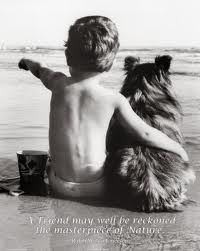